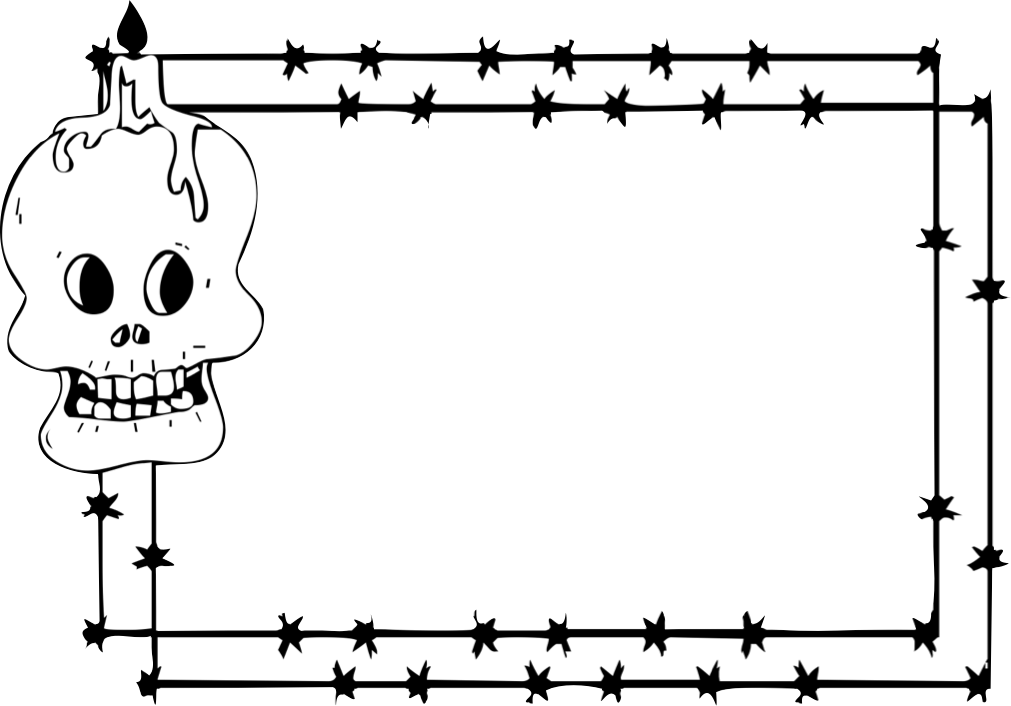 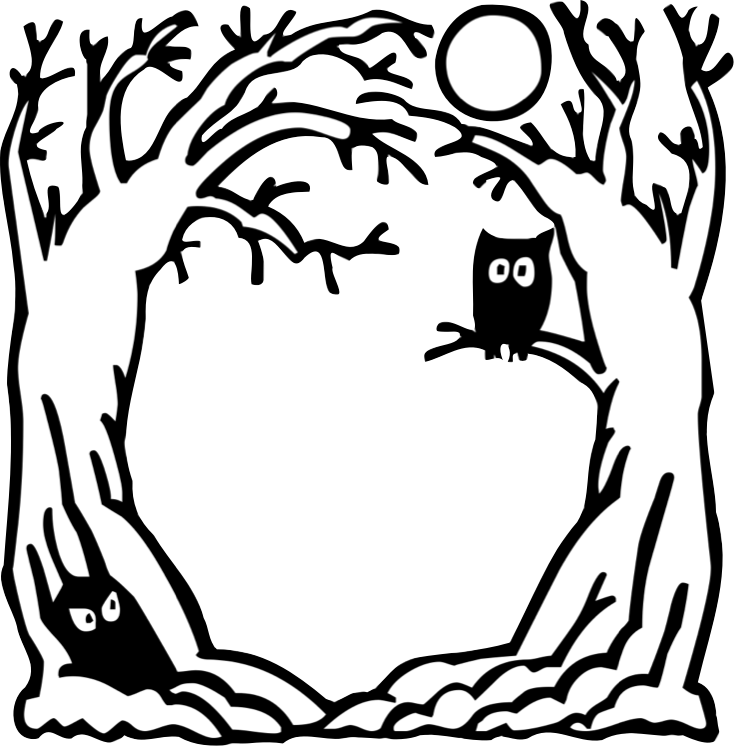 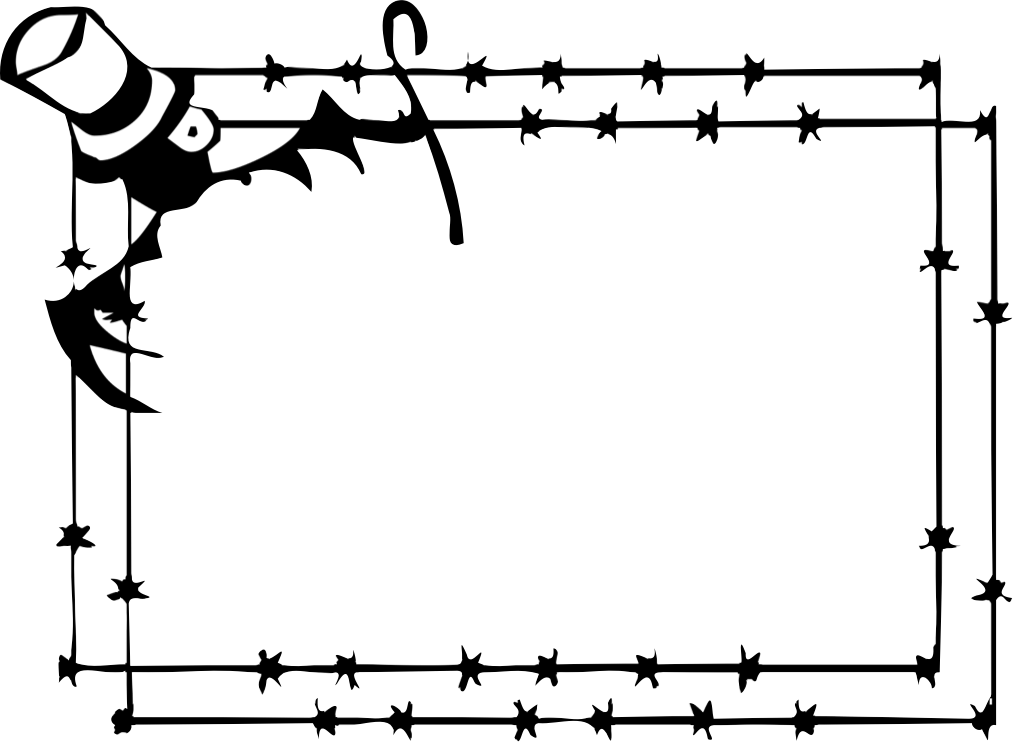 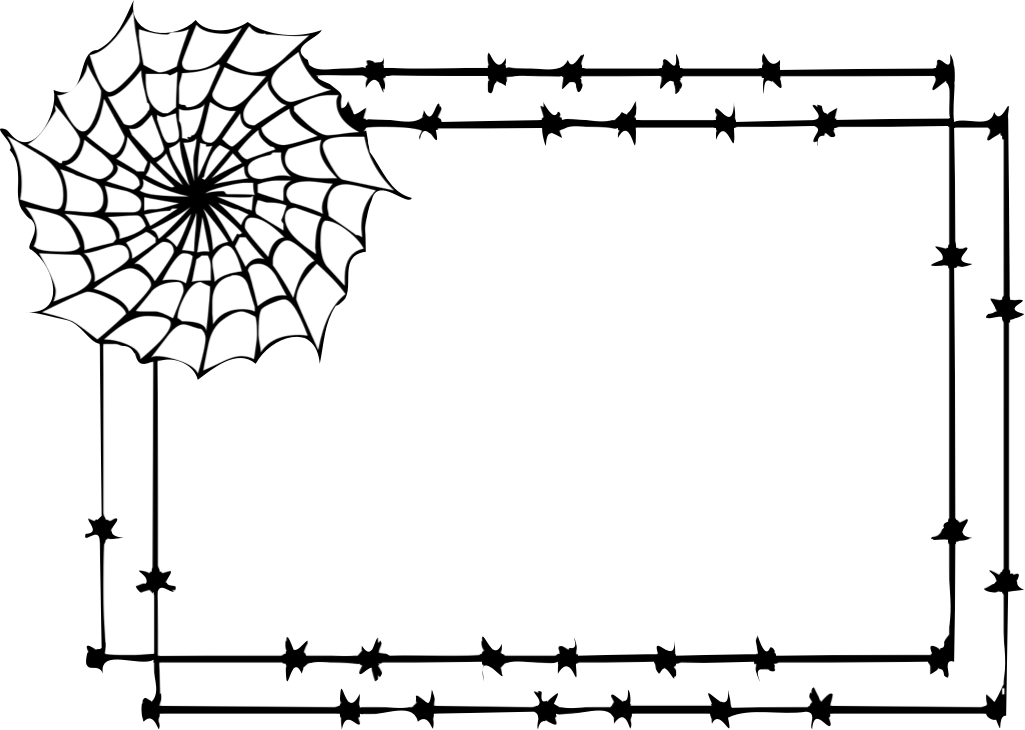 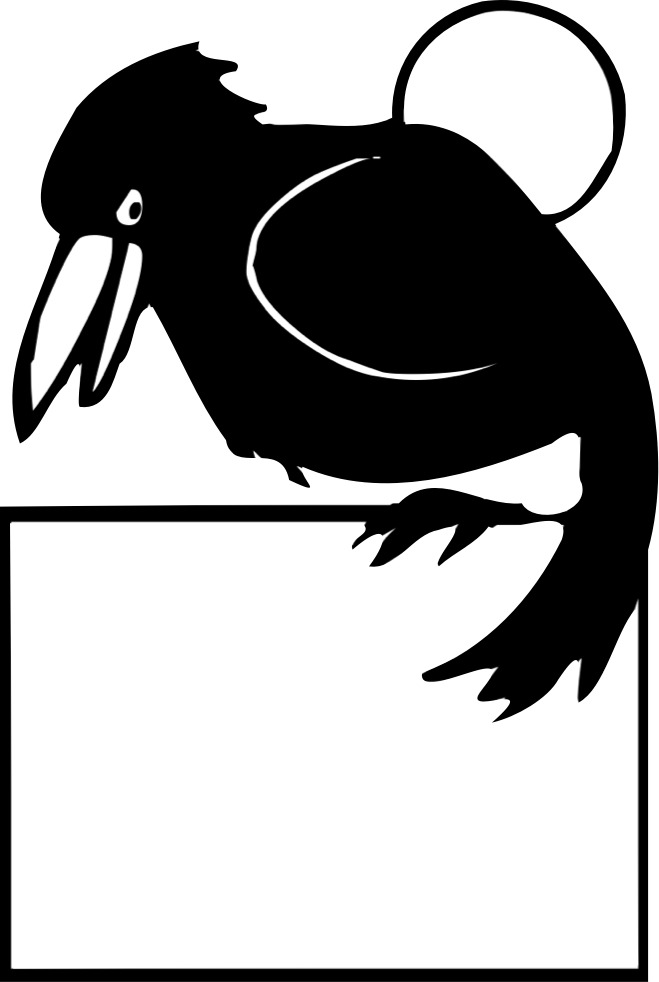 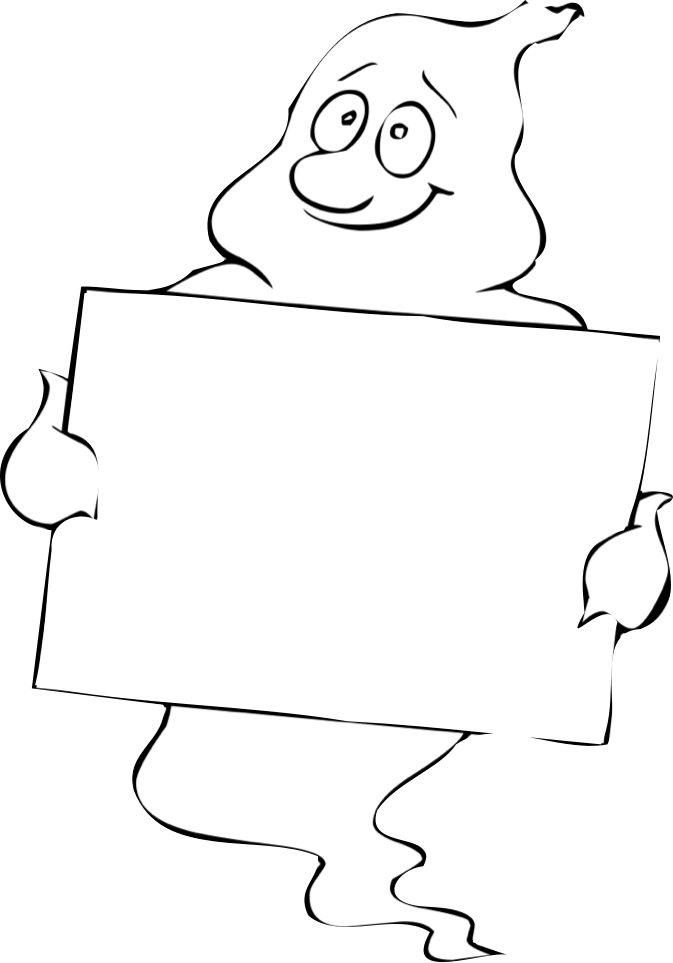 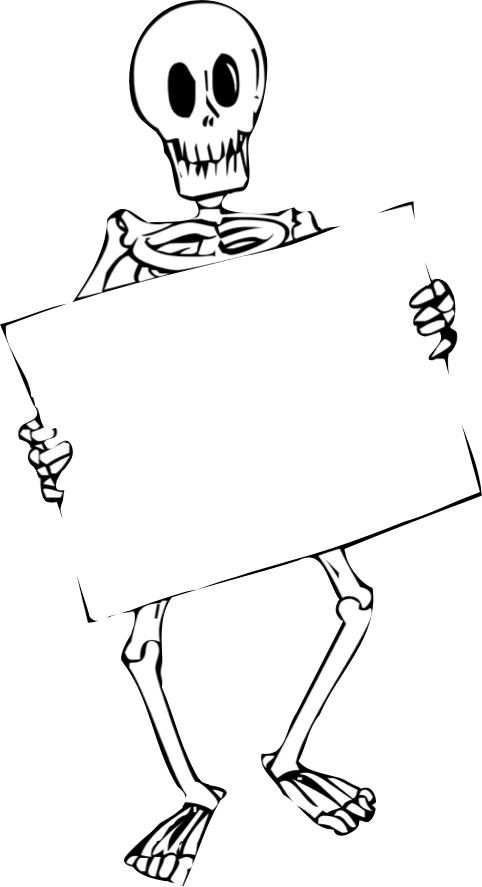 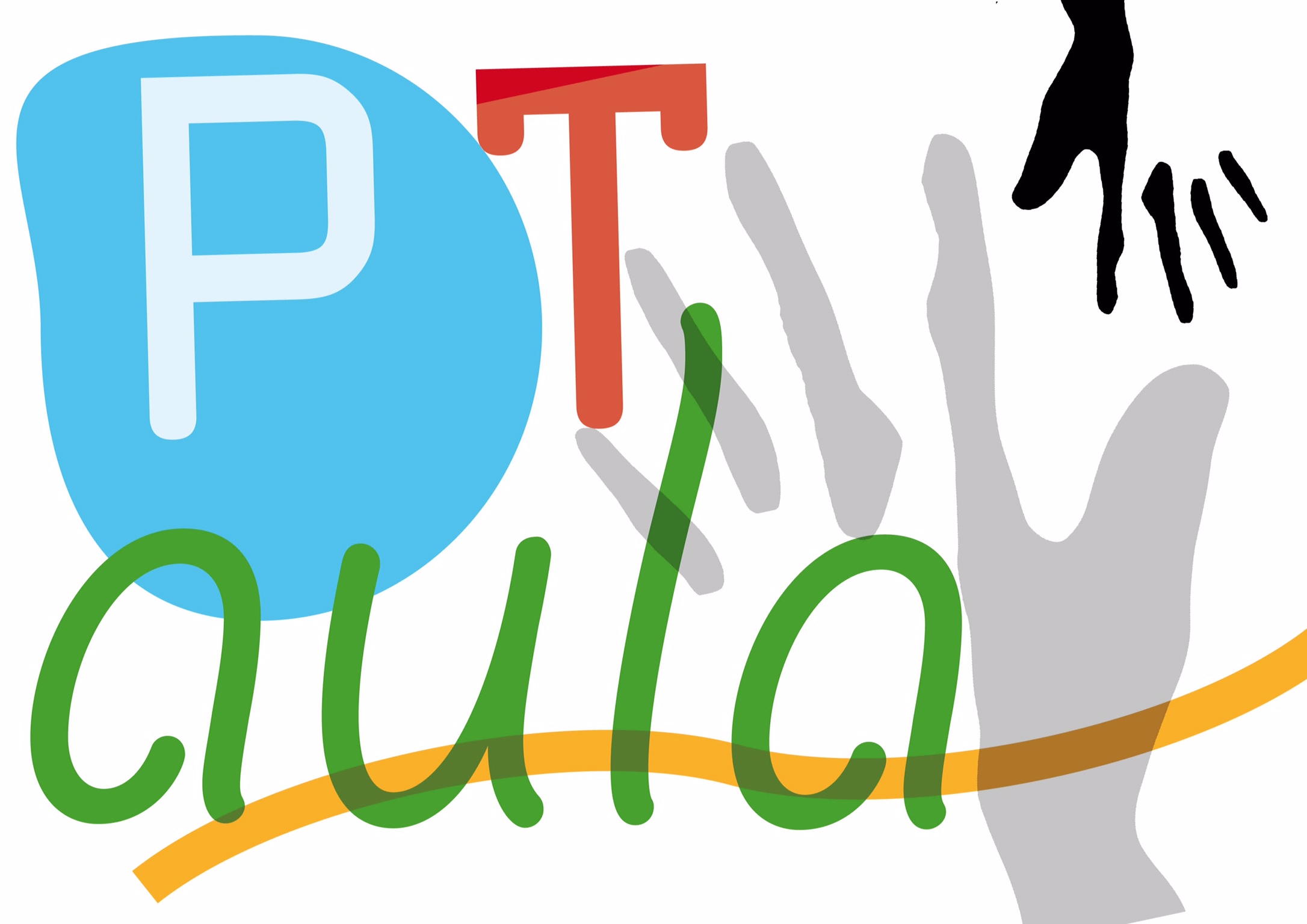 BOO!
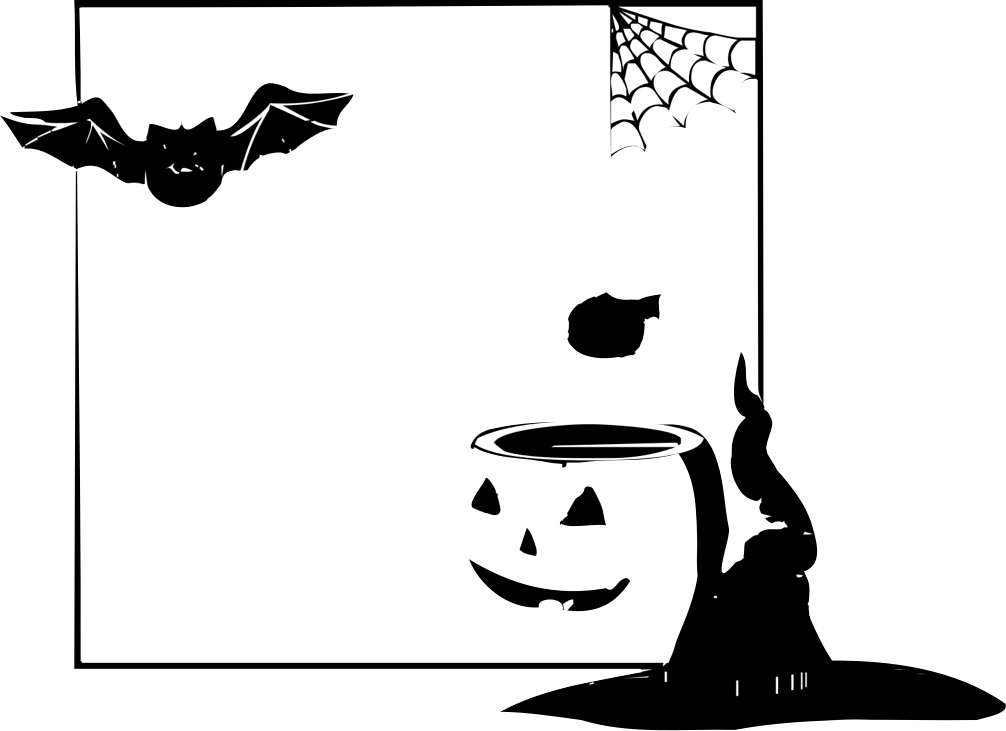 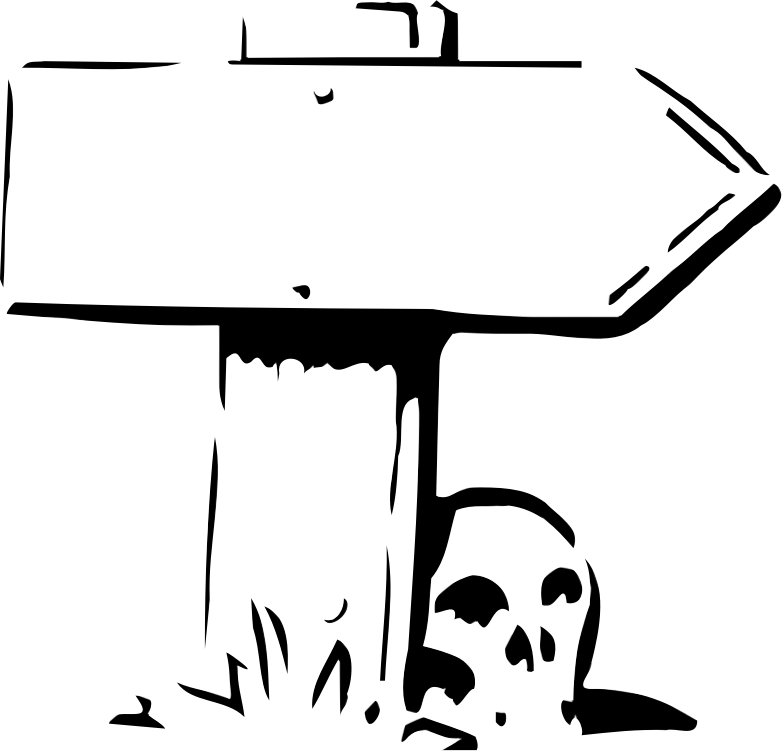 A B C D E F G H I J K L
M n o p q r s t